Александр Александрович Блок
28 ноября 1880 — 07 августа 1921
Выполнила: библиотекарь  Граф К.В.
Блок Александр Александрович -русский поэт-символист.
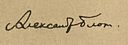 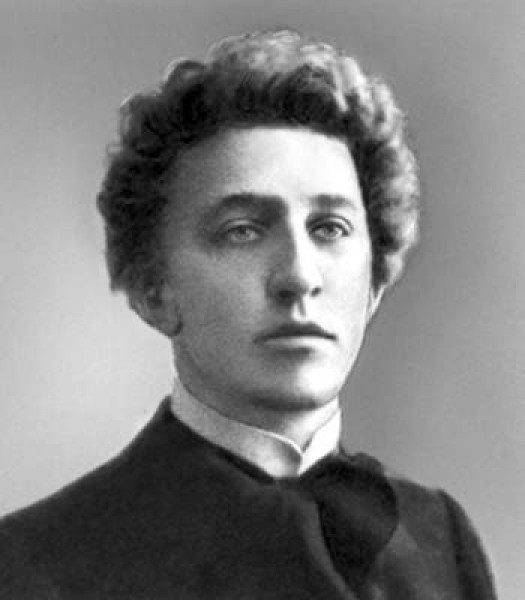 Мать Блока — Александра Андреевна — дочь ректора Санкт-Петербургского университета Андрея Бекетова. Вскоре после рождения Александра мать поэта ушла от мужа, варшавского юриста Александра Львовича Блока, 
и в 1889 году вторично вышла 
замуж за гвардейского офицера, 
при этом оставляя сыну
 фамилию первого мужа.
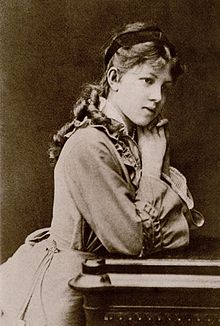 Девятилетний Блок поселился с матерью и отчимом в Гренадерских казармах, расположенных на окраине Петербурга, на берегу Большой Невки. В этот же год Александр Блок отдан в Введенскую гимназию.
Александра Андреевна Блок — мать поэта. Варшава, 1880 год.
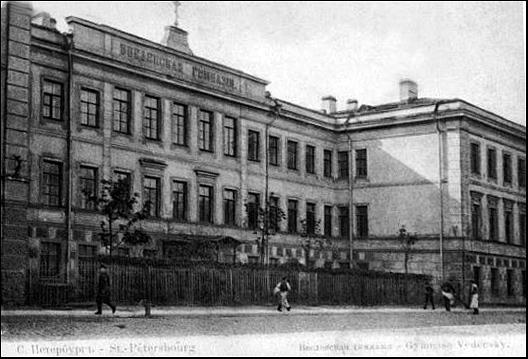 Введенская гимназия
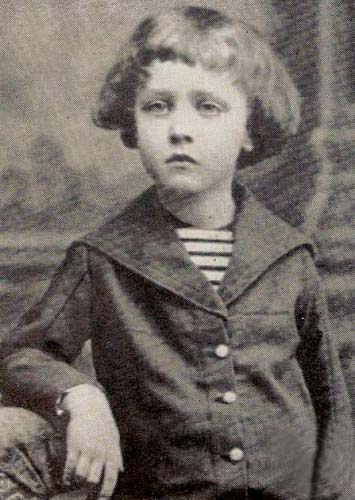 Первые стихи Блок написал в пять лет. В 10 лет Александр Блок написал два номера журнала «Корабль». С 1894 по 1897 год он вместе с братьями писал рукописный журнал «Вестник». С детства Александр Блок каждое лето проводил в подмосковном имении деда Шахматово. 

В 16 лет Блок увлёкся театром. В Петербурге Александр Блок записался в театральный кружок. Однако после первого успеха ролей в театре ему больше не давали.
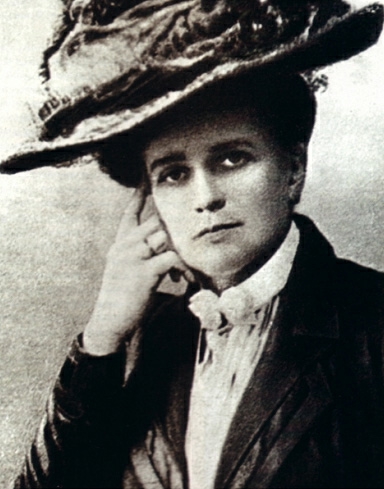 В 1897 году, очутившись с матерью за границей, в немецком курортном городке Бад-Наугейме, Блок пережил первую сильную юношескую влюблённость в Ксению Садовскую. Она оставила глубокий след в его творчестве.
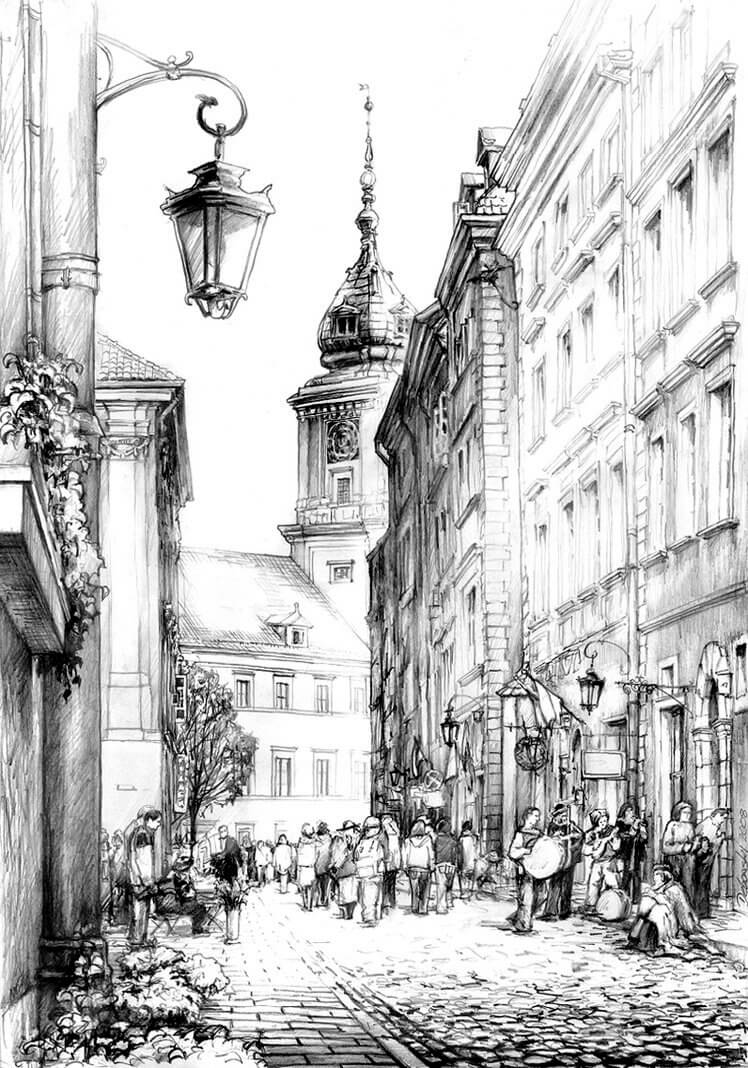 К. М. С.
Луна проснулась. Город шумныйГремит вдали и льет огни,Здесь все так тихо, там безумно,Там все звенит,- а мы одни...Но если б пламень этой встречиБыл пламень вечный и святой,Не так лились бы наши речи,Не так звучал бы голос твой!..Ужель живут еще страданья,И счастье может унести?В час равнодушного свиданьяМы вспомним грустное прости... 

14 декабря 1898
В 1898 году окончил гимназию, поступил на юридический факультет Петербургского университета. Через три года перевелся на славяно-русское отделение историко-филологического факультета, которое окончил в 1906 году. В университете Блок знакомится с Сергеем Городецким и с Алексеем Ремизовым.
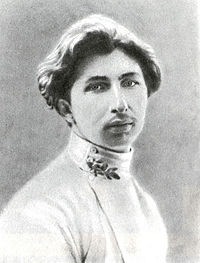 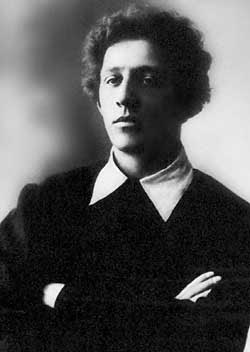 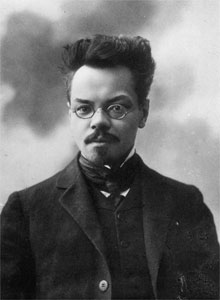 Серге́й Митрофа́нович Городе́цкий - русский и советский поэт
Алексе́й Миха́йлович Ре́мизов – русский писатель
В 1903 году Блок женился на Любови Менделеевой, дочери Д. И. Менделеева, героине его первой книги стихов «Стихи о Прекрасной Даме».
Прозрачные, неведомые тени 
К Тебе плывут, и с ними Ты плывешь, 
В объятия лазурных сновидений, Невнятных нам, - Себя Ты отдаешь.
 
Перед Тобой синеют без границы
 Моря, поля, и горы, и леса, Перекликаются в свободной выси птицы, Встает туман, алеют небеса.

 А здесь, внизу, в пыли, в уничиженьи, Узрев на миг бессмертные черты, Безвестный раб, исполнен вдохновенья, Тебя поет. Его не знаешь Ты, 

Не отличишь его в толпе народной, Не наградишь улыбкою его, Когда вослед взирает, несвободный, Вкусив на миг бессмертья Твоего. 
3 июля 1901
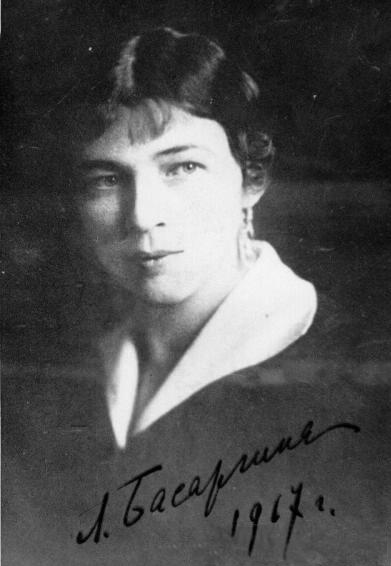 Известно, что Александр Блок испытывал к жене сильные чувства, но периодически поддерживал связи с различными женщинами: одно время это была актриса Наталья Николаевна Волохова, потом — оперная певица Андреева-Дельмас. Любовь Дмитриевна тоже позволяла себе увлечения. На этой почве у Блока возник конфликт с Андреем Белым, описанный в пьесе «Балаганчик».
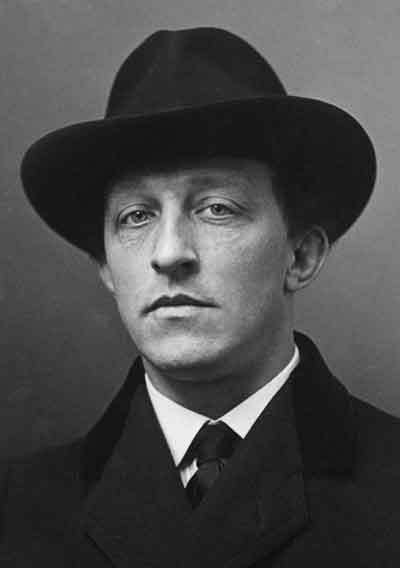 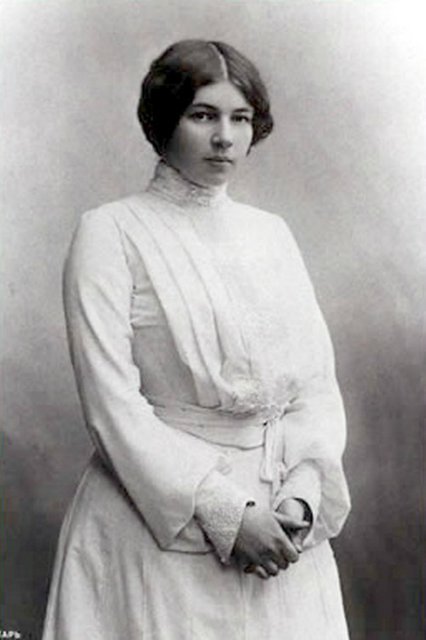 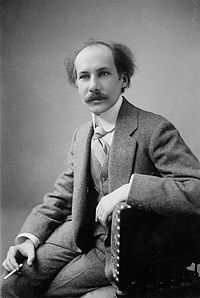 А. Белый
А. Блок
Л. Менделеева
В 1909 году происходит два тяжёлых события в семье Блока: умирает ребёнок Любови Дмитриевны и умирает отец Блока. 

Чтобы прийти в себя, Блок со своей женой уезжают отдохнуть в Италию и Германию. За итальянские стихи Блока приняли в общество, которое называлось «Академией». В ней помимо него состояли Валерий Брюсов, Михаил Кузмин, Вячеслав Иванов, Иннокентий Анненский.
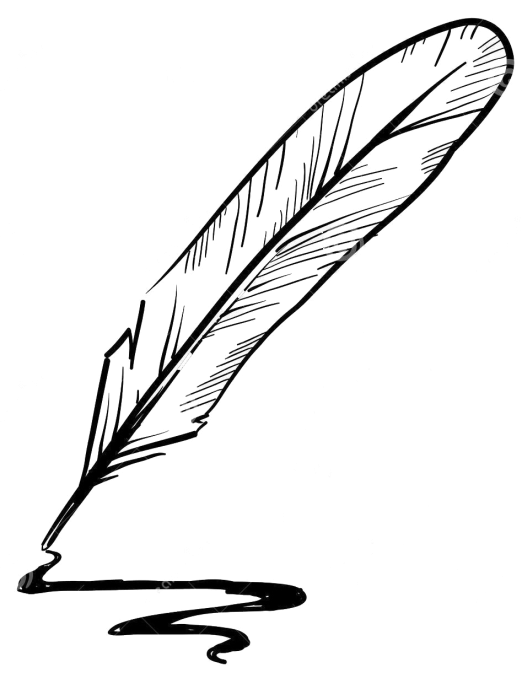 Творчество
Начинал в духе символизма 
(«Стихи о Прекрасной Даме», 1901—1902), ощущение кризиса которого провозгласил в драме «Балаганчик» (1906). Лирика Блока, по своей «стихийности» близкая музыке, формировалась под воздействием романса.
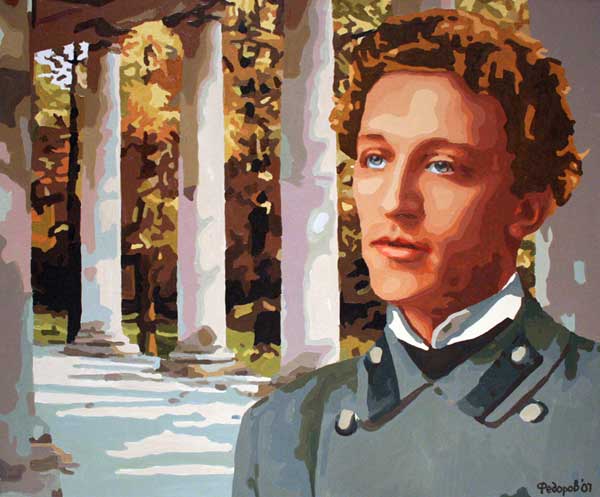 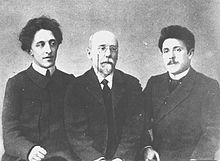 Блок, Сологуб и Чулков в 1908 году
Через углубление социальных тенденций (цикл «Город», 1904—1908),
 
религиозного интереса (цикл «Снежная маска» -1907), 

осмысление «страшного мира» (одноимённый цикл 1908—1916),

Стихотворение: «Из рук ты волка угощала» (1909), 

осознание трагедии современного человека (пьеса «Роза и крест», 1912—1913)   пришёл к идее неизбежности «возмездия» (одноимённый цикл 1907—1913; цикл «Ямбы», 1907—1914; поэма «Возмездие», 1910—1921). 

Главные темы поэзии нашли разрешение в цикле «Родина» (1907—1916).
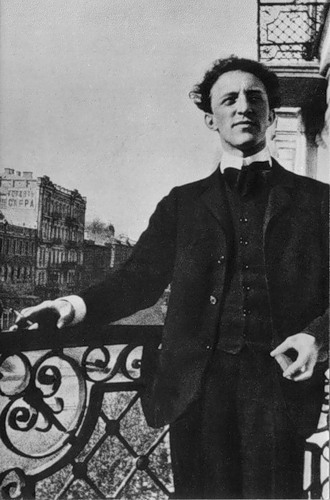 Парадоксальное сочетание мистического и бытового, отрешённого и повседневного вообще характерно для всего творчества Блока в целом.
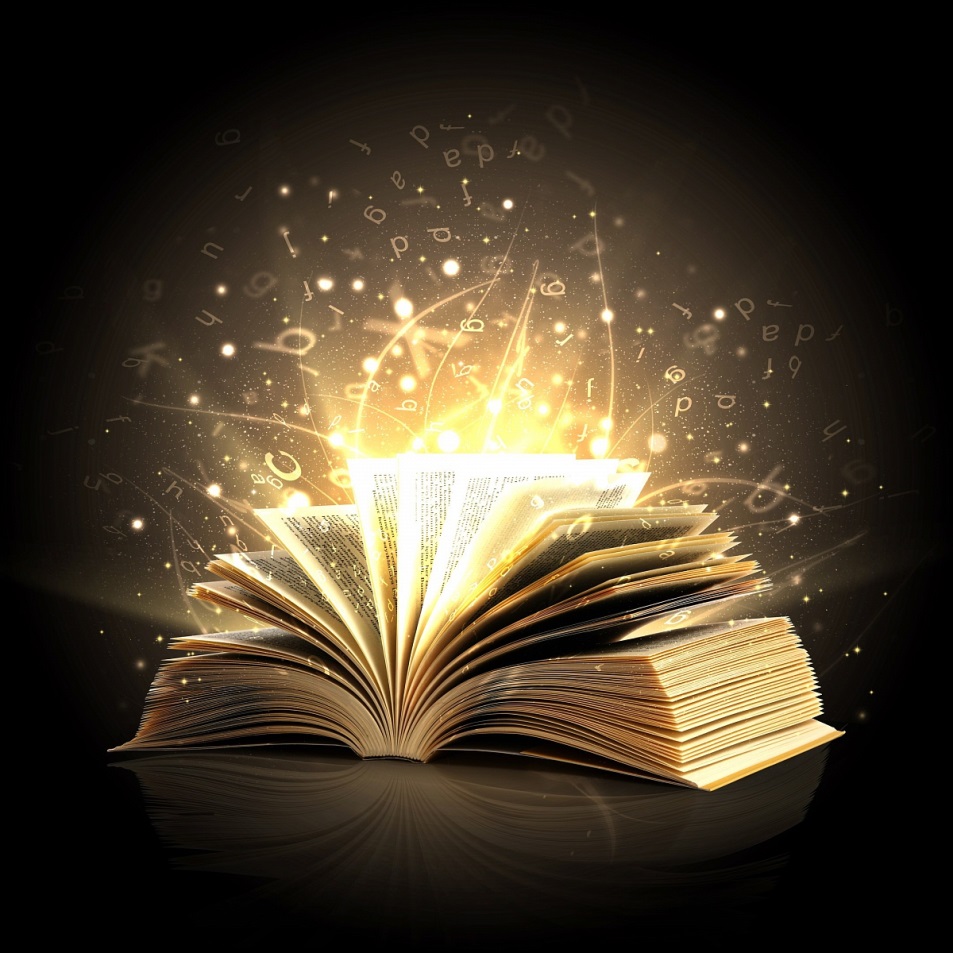 Это есть отличительная особенность и его психической организации, и, как следствие, его собственного, блоковского символизма
Бежим, бежим, дитя свободы…
Бежим, бежим, дитя свободы,К родной стране!Я верен голосу природы,Будь верен мне!Здесь недоступны неба сводыСквозь дым и прах!Бежим, бежим, дитя природы,Простор – в полях!Бегут... Уж стогны миновали,Кругом – поля.По всей необозримой далиДрожит земля.Бегут навстречу солнца, мая,Свободных дней...И приняла земля роднаяСвоих детей...И приняла, и обласкала,И обняла,И в вешних далях им качалаКолокола...И, поманив их невозможным,Вновь предалаДням быстротечным, дням тревожным,Злым дням – без срока, без числа...
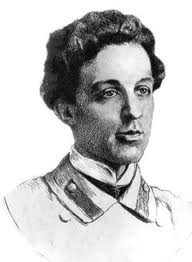 К Музе
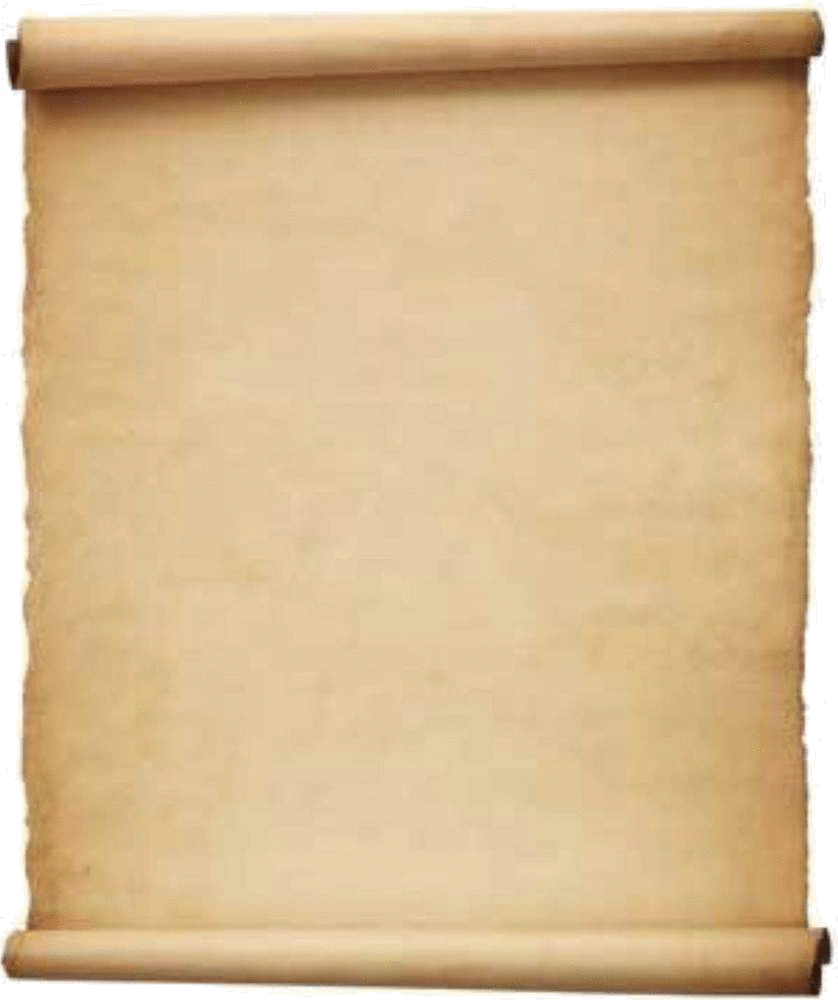 29 декабря 1912
Есть в напевах твоих сокровенныхРоковая о гибели весть.Есть проклятье заветов священных,Поругание счастия есть.И такая влекущая сила,Что готов я твердить за молвой,Будто ангелов ты низводила,Соблазняя своей красотой…И когда ты смеешься над верой,Над тобой загорается вдругТот неяркий, пурпурово-серыйИ когда-то мной виденный круг.Зла, добра ли? — Ты вся — не отсюда.Мудрено про тебя говорят:Для иных ты — и Муза, и чудо.Для меня ты — мученье и ад.
К Музе
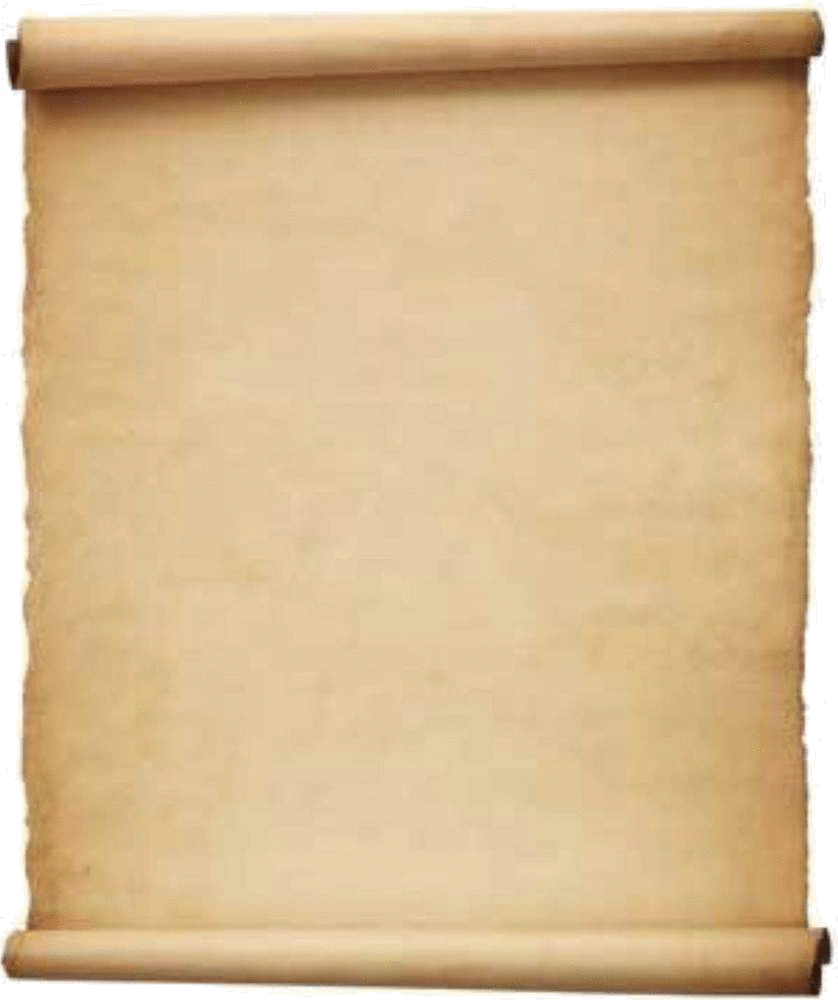 29 декабря 1912
Я не знаю, зачем на рассвете,В час, когда уже не было сил,Не погиб я, но лик твой заметилИ твоих утешений просил?Я хотел, чтоб мы были врагами,Так за что ж подарила мне тыЛуг с цветами и твердь со звездами —Всё проклятье своей красоты?И коварнее северной ночи,И хмельней золотого аи,И любови цыганской корочеБыли страшные ласки твои…И была роковая отрадаВ попираньи заветных святынь,И безумная сердцу услада —Эта горькая страсть, как полынь!
Стихотворение «Незнакомка» было написано А.А. Блоком в 1906 году. Оно вошло в цикл «Свирель запела на мосту». Это был сложный, трудный период в жизни поэта, его многие стихи пронизаны острым трагическим ощущением переломной эпохи. 

Сложности присутствовали и в личной жизни: у жены Блока, Любови Дмитриевны Менделеевой, был роман с его другом, поэтом Андреем Белым. В этой атмосфере «растерзанной мечты» и родилась блоковская «Незнакомка».
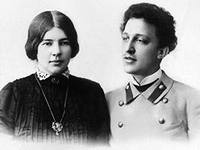 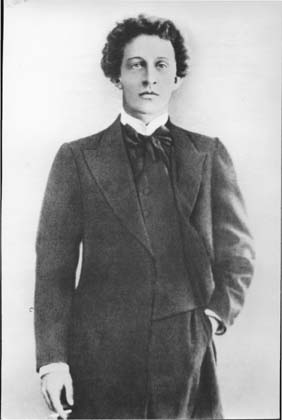 «Незнакомка» Александр Блок
По вечерам над ресторанамиГорячий воздух дик и глух,И правит окриками пьянымиВесенний и тлетворный дух.

Вдали над пылью переулочной,Над скукой загородных дач,Чуть золотится крендель булочной,И раздается детский плач.

И каждый вечер, за шлагбаумами,Заламывая котелки,Среди канав гуляют с дамамиИспытанные остряки.

Над озером скрипят уключиныИ раздается женский визг,А в небе, ко всему приученныйБесмысленно кривится диск.
И каждый вечер друг единственныйВ моем стакане отраженИ влагой терпкой и таинственнойКак я, смирен и оглушен.

А рядом у соседних столиковЛакеи сонные торчат,И пьяницы с глазами кроликов«In vino veritas!»1 кричат.

И каждый вечер, в час назначенный(Иль это только снится мне?),Девичий стан, шелками схваченный,В туманном движется окне.


И медленно, пройдя меж пьяными,Всегда без спутников, однаДыша духами и туманами,Она садится у окна.
И веют древними поверьямиЕе упругие шелка,И шляпа с траурными перьями,И в кольцах узкая рука.

И странной близостью закованный,Смотрю за темную вуаль,И вижу берег очарованныйИ очарованную даль.

Глухие тайны мне поручены,Мне чье-то солнце вручено,И все души моей излучиныПронзило терпкое вино.

И перья страуса склоненныеВ моем качаются мозгу,И очи синие бездонныеЦветут на дальнем берегу.

В моей душе лежит сокровище,И ключ поручен только мне!Ты право, пьяное чудовище!Я знаю: истина в вине.
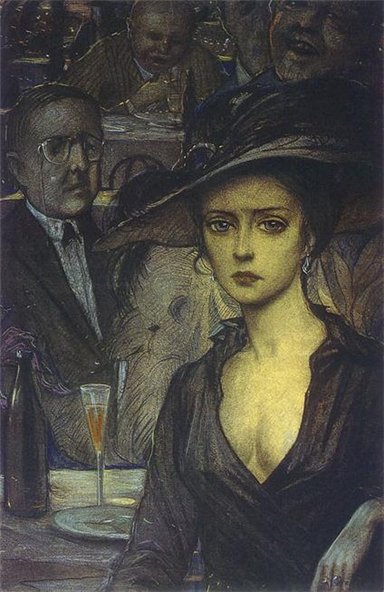 Стихотворение «Ночь, улица, фонарь, аптека…» созданное Александром Блоком в 1912 году, является переломным в творчестве поэта. Восемь коротких строф не только принесли их автору мировую известность, но и изменили его жизненные взгляды. 
Данное произведение ознаменовало новый этапа творчества Александр Блока, в котором он практически полностью отрекся от так обожаемого им символизма, впервые в жизни задумавшись над более прозаическими и банальными вещами.
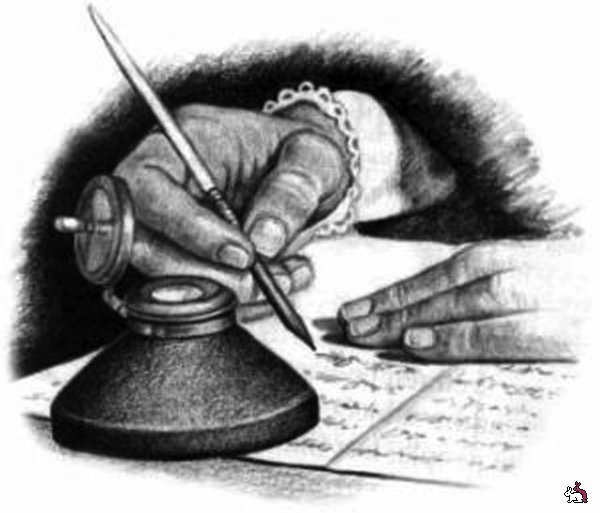 Александр Блок
«Ночь, улица, фонарь, аптека…» 

Ночь, улица, фонарь, аптека,Бессмысленный и тусклый свет.Живи еще хоть четверть века
Все будет так. Исхода нет.
    
Умрешь — начнешь опять сначалаИ повторится все, как встарь:Ночь, ледяная рябь канала,Аптека, улица, фонарь.
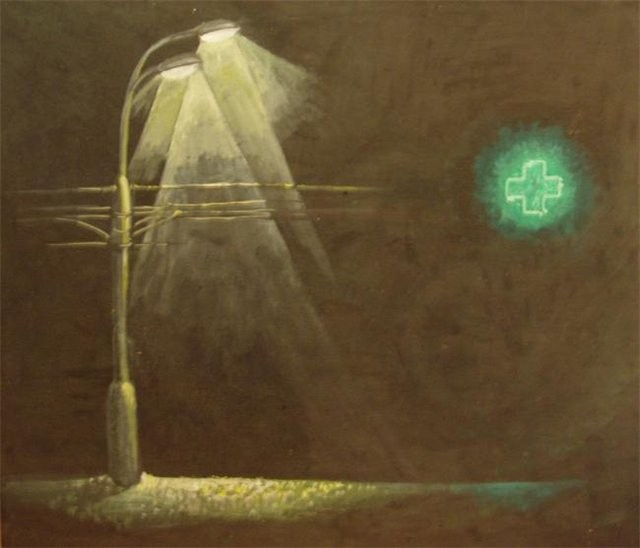 Революционные годы
Февральскую и Октябрьскую революции Блок встретил со смешанными чувствами. Он отказался от эмиграции, считая, что должен быть с Россией в трудное время. 
В начале мая 1917 года был принят на работу в«Чрезвычайную следственную комиссию для расследования противозаконных по должности действий бывших министров, главноуправляющих и прочих высших должностных лиц как гражданских, так и военных и морских ведомств» в должности редактора.
Октябрьскую революцию Блок пытался осмыслить не только в публицистике, но и, что особенно показательно, в своей не похожей на всё предыдущее творчество поэме «Двенадцать» (1918). Это яркое и в целом недопонятое произведение стоит совершенно особняком в русской литературе Серебряного века и вызывало споры (как слева, так и справа) в течение всего XX века.
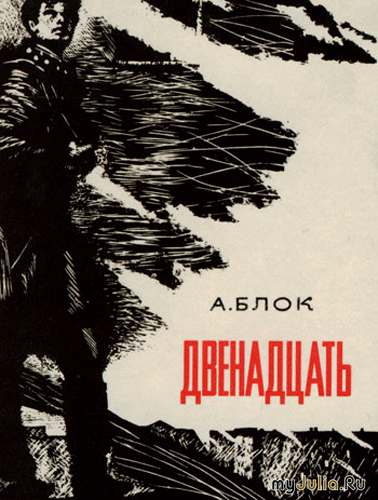 В феврале 1919 года Блок был арестован Петроградской Чрезвычайной Комиссией. Его подозревали в участии в антисоветском заговоре. 
Через день, после двух долгих допросов Блока всё же освободили, так как за него вступился Луначарский.  Однако даже эти полтора дня тюрьмы надломили его. В 1920 году Блок записал в дневнике:

    …под игом насилия человеческая совесть умолкает; тогда человек замыкается в старом; чем наглей насилие, тем прочнее замыкается человек в старом. Так случилось с Европой под игом войны, с Россией — ныне.
В январе 1921 года Блок по случаю 84-й годовщины смерти Пушкина выступил в Доме литераторов со своей знаменитой речью «О назначении поэта».

Эта речь была последним воплем отчаяния.
Процитировав знаменитую строку Пушкина: «На свете счастья нет, но есть покой и воля…» — Блок повернулся к сидевшему тут же на сцене обескураженному советскому бюрократу и отчеканил:

…покой и волю тоже отнимают. Не внешний покой, а творческий. Не ребяческую волю, не свободу либеральничать, а творческую волю — тайную свободу. И поэт умирает, потому что дышать ему уже нечем: жизнь для него потеряла смысл.
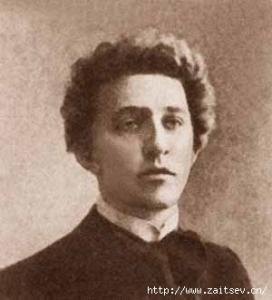 Оказавшись в тяжёлом материальном положении, он серьёзно болел и 7 августа 1921 года умер в своей последней петроградской квартире от воспаления сердечных клапанов. За несколько дней до смерти по Петербургу прошёл слух, будто поэт сошёл с ума. 
Действительно, накануне смерти Блок долго бредил, одержимый единственной мыслью: все ли экземпляры «Двенадцати» уничтожены. Однако поэт умер в полном сознании, что опровергает слухи о его помешательстве. 
Перед смертью, после получения отрицательного ответа на запрос о выезде на лечение за границу (от 12 июля), поэт сознательно уничтожил свои записи, отказывался от приёма пищи и лекарств
Поэт был похоронен на Смоленском православном кладбище Петрограда.
В 1944 году прах Блока был перезахоронен на Литераторских мостках на Волковском кладбище
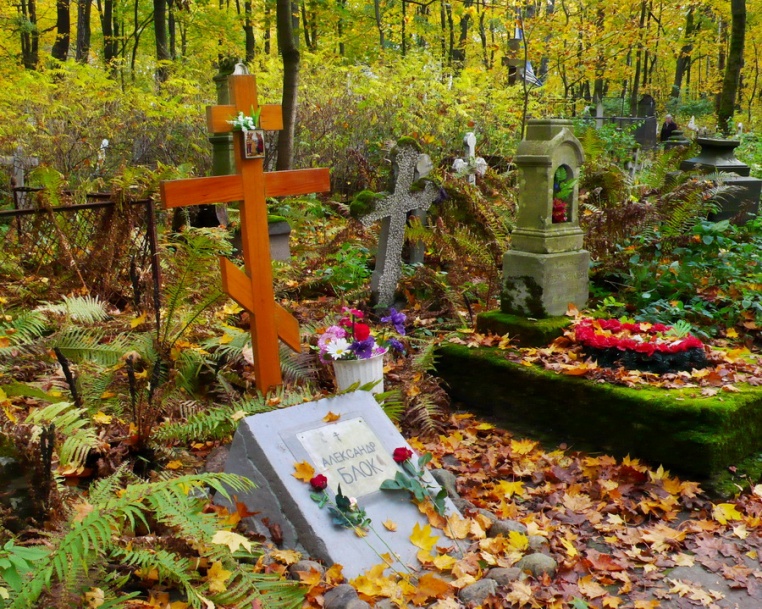 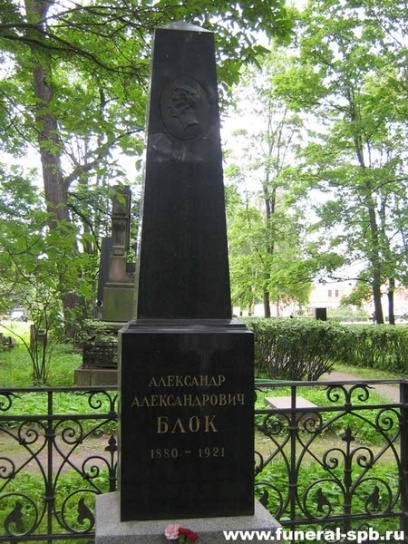 Библиографический список
Бекетова, М.А. Воспоминания об Александре Блоке: [Электронный ресурс]. – Режим доступа: https://www.livelib.ru/book/1000209114-m-a-beketova-vospominaniya-ob-aleksandre-bloke-mariya-beketova 
Автор воспоминаний - М. А. Бекетова (1862 - 1938), тетка Александра Блока со стороны матери, первый биограф поэта. 
В настоящее издание входят ее мемуарные книги, фрагменты дневника, статьи, посвященные А. А. Блоку. Воспоминания М. А. Бекетовой сочетают вдумчивость исследователя и непосредственность очевидца, рисуя живой облик великого русского поэта.
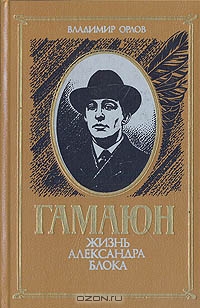 Орлов, В.Н. Гамаюн: Жизнь Александра Блока : [Электронный ресурс]. – Режим доступа: https://www.livelib.ru/book/1000545130-gamayun-zhizn-aleksandra-bloka-v-n-orlov 
Книга о жизни великого русского поэта. Она знакомит с личностью Александра Блока - человека и художника, с окружающими его людьми, дает разностороннее и яркое представление о литературной жизни первых двух десятилетий XX века, вводит в атмосферу напряженного и трудного времени, с которым неразрывно связаны судьба и творчество поэта
Библиографический список
Чуковский, К.И. Александр Блок как человек и поэт [Электронный ресурс]. – Режим доступа: https://www.livelib.ru/book/1000582182-aleksandr-blok-kak-chelovek-i-poet-kornej-chukovskij  
Книга "Александр Блок как человек и поэт" не случайно имеет подзаголовок: "Введение в поэзию Блока", который как нельзя лучше раскрывает ее главное предназначение - пролагать читателям путь к творчеству одного из самых закрытых поэтов начала XX века, объясняя совершенно особый склад мироощущения Блока, определявший не только творчество, но и поступки, оценки и человеческие взаимоотношения. Чуковский первый отметил контраст между внешним благополучием жизни Блока и трагическими темами его поэзии, написал о дисгармоничности его мироощущения, обратил внимание на изменившееся в последние годы отношение Блока к революции.
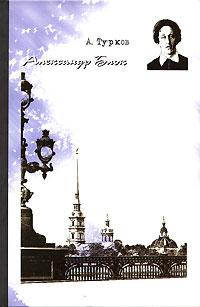 Турков, А. Александр Блок: мемуары [Электронный ресурс]. – Режим доступа:https://www.livelib.ru/book/1000274865-aleksandr-blok-andrej-turkov   "Человек бесстрашной искренности", "трагический тенор эпохи", "совесть русской поэзии", - ни современники, ни потомки не скупились на самые восторженные слова о личности и творчестве Александра Блока. В книге возникают сложные и драматические перипетии жизни великого поэта, "подземный рост" его души, страстные увлечения, прозрения и заблуждения.